Figure 3. Connectivity-based parcellation of the human PMC in 2 datasets. (a) MPMs for the 5 PMC subregions. (b) Group ...
Cereb Cortex, Volume 24, Issue 3, March 2014, Pages 719–727, https://doi.org/10.1093/cercor/bhs353
The content of this slide may be subject to copyright: please see the slide notes for details.
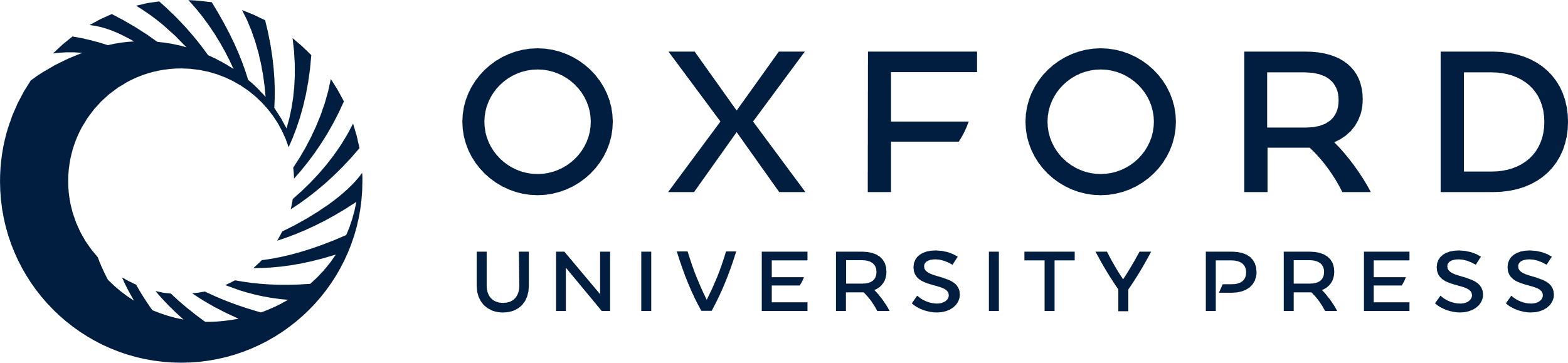 [Speaker Notes: Figure 3. Connectivity-based parcellation of the human PMC in 2 datasets. (a) MPMs for the 5 PMC subregions. (b) Group probabilistic maps of the delineated subregions in MNI space.


Unless provided in the caption above, the following copyright applies to the content of this slide: © The Author 2012. Published by Oxford University Press. All rights reserved. For Permissions, please e-mail: journals.permissions@oup.com]